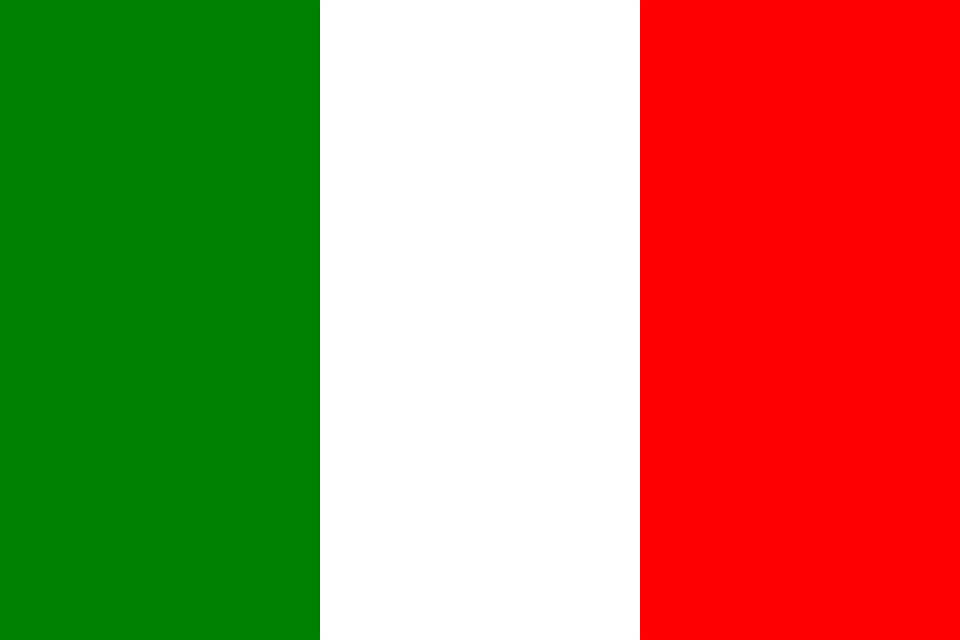 Italie
Créé par Maxime Wild 2017
Description
L’Italie est un pays de 20 régions .
Citoyens : Italien, Italienne
Capitale : Rome
Habitants : 60 400 000 
Sa langue : l’italien
Le président : Sergio Mattarella.
Le drapeau :
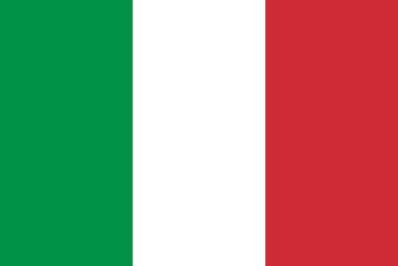 La carte de l’Italie
En rouge, c’est l’Italie, avec une frontière commune avec la France (en bleu).
L’Italie se situe au sud de l’ Europe.
Economie
La monnaie actuelle est l’euro 
La monnaie d’avant 2002 c’est la Lire
L’économie Italienne est la 4ème économie européenne la plus puissante après l’Allemagne, la France et le Royaume-Uni.
Le président
le président de la République est Sergio Mattarella.
Il a été élu le 3 février 2015
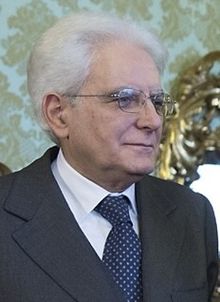 La capitale
Rome est la capitale d’Italie. 
Il y a environ 2,9 millions d’habitants à Rome.
Rome se situe au milieu de l’Italie
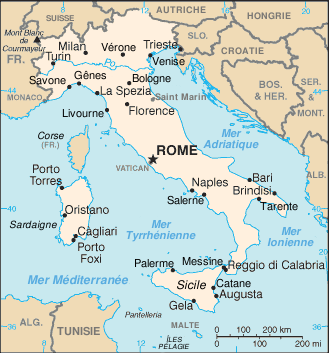 Monuments célèbres
Il y a 6 monuments célèbres en Italie:
La tour de Pise
Le Colisée de Rome
Le Dôme de Milan
Le Dôme de Florence 
Le Pont des Soupirs à Venise
Le Pont Rialto à Venise
La tour de Pise
Elle se trouve à Pise
Elle est penchée à cause du sol qui est mou
Il a fallu 200 ans pour la construire
Le Colisée de Rome
Ce Colisée est situé à Rome
C’est un amphithéâtre
Le Dôme de Milan
C’est une cathédrale 
c’est la 3eme plus grande cathédrale du monde
Le Dôme de Florence
C’est une cathédrale
Date: XIIIe siècle
Des ponts de Venise
Le Pont des Soupirs à Venise
Le Pont Rialto
Gastronomie
La pizza 
Les spaghettis
Les lasagnes
Les glaces
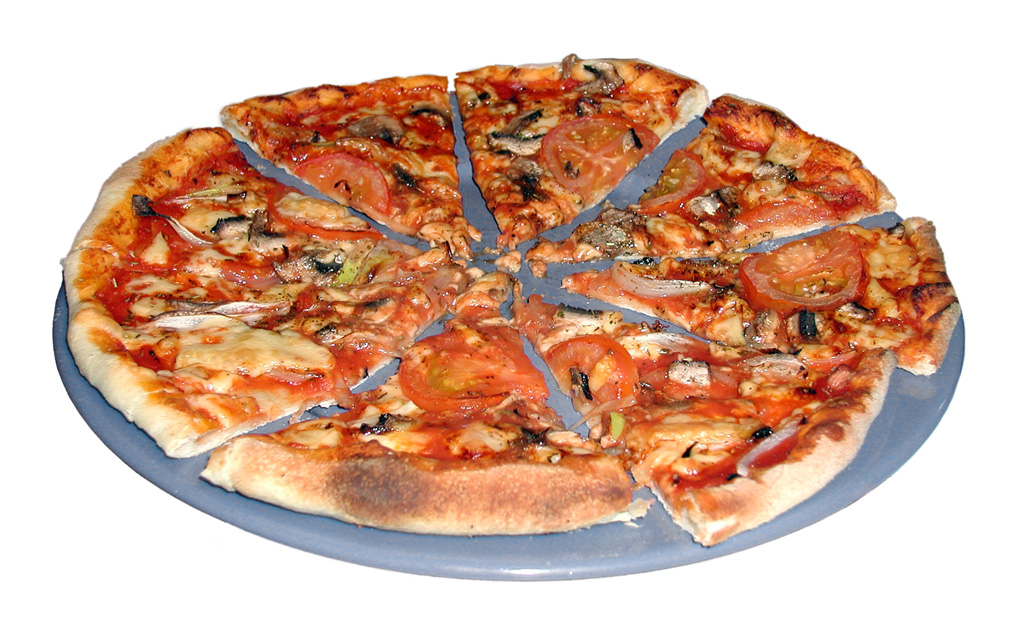 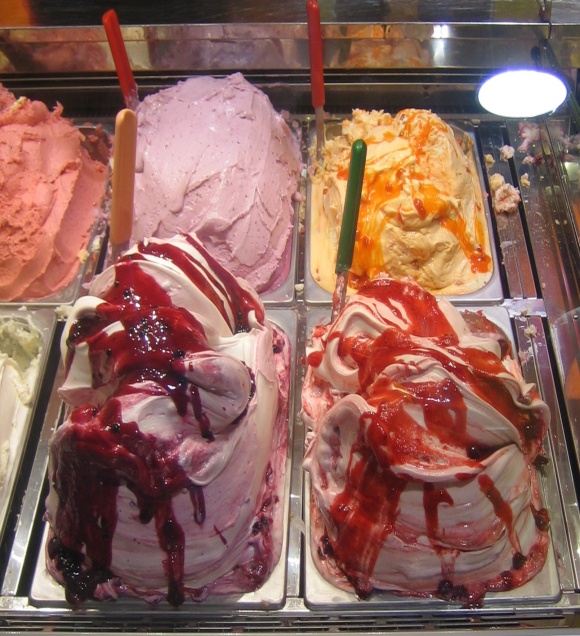 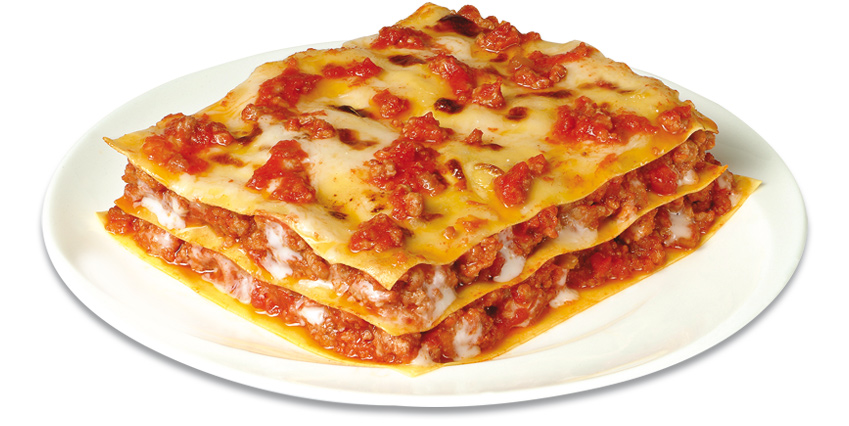 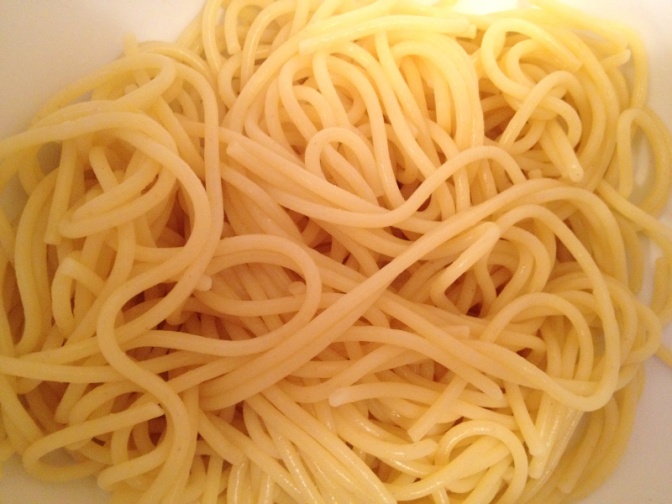 Les questions
Quel est le drapeau d’Italie?
Quelle est la monnaie en Italie?
Citez des monuments célèbres d’Italie.